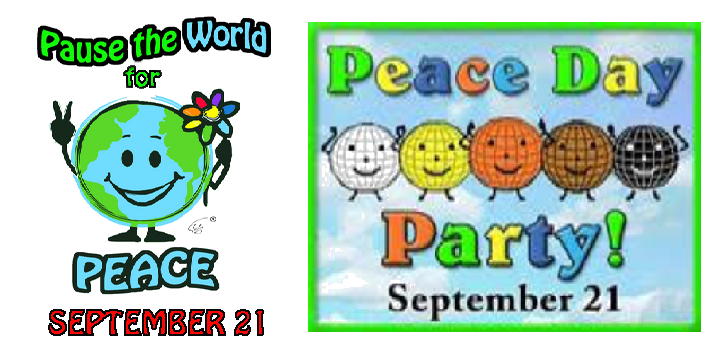 Pause the world for peace thru Water Moment of Silence 9/21/22 AT 12 Noon
A 
Good 
News NonProfit Project
Achieving World Peace  for the children
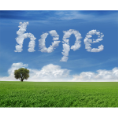 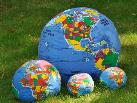 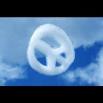 The International Day of PeaceSeptember 21, 2022  - mission
Each year the International Day of Peace is observed around the world on 21 September. The UN General Assembly has declared this as a day devoted to strengthening the ideals of peace, through observing 24 hours of 
   non-violence and cease-fire.
But achieving true peace entails 
   much more than laying down arms. 
   It requires the building of societies 
   where all members feel that they can flourish. It                   involves creating a world in which people are treated equally, regardless of their race. END RACISM.
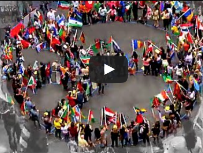 Peace messengers, celebrities, and leaders in the peace movement in the broadcast
Participants in the broadcast will include:  i.e. Ringo Starr, Leonardo DiCaprio, Paul McCartney, Michael Douglas, Dr. Jane Goodall, Shakira, Stevie Wonder, Dionne Warwick, Dr. Mahmet Oz, Dr. Deepak Chopra, World Peace Orchestra, Annie, David Lynch, Harlem Globetrotters, Kayla Peale/Amazon Water, Charity Water,  Claire Diab, Kemp Harris, Dr. Bob Lee/9/11 Children, Oprah Winfrey, Desmond Tutu, Pete Seeger (Water Not Weapons Song), Children from California, Katya Grineva, Giorgia Fumanti, Indiggo Twins, Reid Stowe, NY State Governor Huchul, Mayor Adams, Peace Representatives schools/countries in New  York, Chicago, Philadelphia. Nigeria, China, Korea, Paraguay, Woodstock Forever/Richie Havens (www.woodstockforever.org), Heidi Little, Veterans, Wonderama TV Talent, inc. McKenziBrooke & Reif Harrison TikTok 18 Million Followers,  Veterans,  Hero’s 7pm Salute FOWPAL Peace Bell, Irina Kopanica Activist/Ms. Ukraine, Salvation Army, Heal Our World/Music 4 Climate Justice, Dame Munni Irone, Representatives from 7 Continents and All Races, Color and Creeds, inc. Animals, Plants and Mother Earth.
New York, NY – September 11 & 21 and broadcast worldwide: water AND peace & END RACISM
Times Square Press Conference 9/11, 11 Days Global Unity, www.we.net and announce  upcoming 9/21 Activities, 
Times Square Peace Day 9/21 11am-3pm, 12 noon Moment of Silence, Pause the World,  led by Ringo Starr Virtually. Then a Peace Day Party to Celebrate Peace for ALL (Hug your neighbor, tree, plant, ask first! We all have similar DNA: Go To: https://goodnewsplanet.com/how-much-dna-do-humans-share-with-other-animals-and-plants/ )  New York City Schools, Businesses and World Community join in. Show focuses on Children, Water & Peace. www.pausetheworldforpeace.org Past Sizzle Reel: https://youtu.be/_HJ7SmOjBNM. 
50,000+ People Times Square and Broadcast to Billions in the World, last  year 2 Billion UNITFY viewers, other media including www.youtube.com/goodnewsbroadcast...creation of the largest Human Peace Sign, Peace Song Sing-Along, May Peace Prevail on Earth Ceremony, Peace Pole, Hugg a Planets, Animodules and more Celebration.
Communities Joining Peace Day: Faith-Based, Vets, Soldiers, Families, Multicultural and Indigenous, Gender Based, Businesses, Cultural Institutions, Schools, Colleges, Police, Celebrities, Politicians, Parks, Chambers participation.
New  York City and the World Benefits
Name Recognition: “Pause The World For Peace, Supported By the Mayor of New York Administration, additional cities Philadelphia, Chicago and more. All 193 Countries in the United Nations agreed to the International Day of Peace,  Peace participants from 7 Continents

Broadcast Placement. Place a message in the TV 
    Broadcast/Podcast, social media.  Our Audience will reach
    over 100 Million people  

Representative to speak at all Press Conferences, and
    Events. Featured in all Media outreach, Usage of Pause
    The World for Peace Logo and all materials, Signage on 
    our Times Square Stage Screen, the Peace Pole, Hugg 
    a Planets, Montauk Manor Vacation, Sampling (TBD)

Create Special Promotion to tie-in to your existing
    Media Campaigns.  Inclusion in all marketing/advertising.
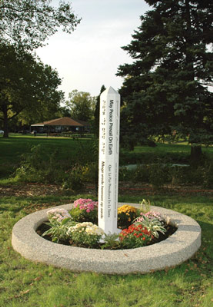 HOPE Sponsor/donor Package “HOPE/LOVE/peace hero”
HOPE Sponsor/Donor “Peace Hero.” By being involved with our outreach for promoting the International Day of Peace  you become a Hero..  You join over 100 founding partners, celebrities, sponsors over the 20 years.  We have been given a day to strengthen the message by the UN for an International Day of Peace to have a Cease Fire, Moment of Silence, Acts of Peace.  STOP VIOLENCE EVERYWHERE, STREETS, SCHOOLS, COUNTRIES, HOMES…

McKinsey Co. States that there are 1.6 Billion people aware of the International Day of Peace. YOUR SPONSORSHIP/DONATION helps grow that message for Peace Worldwide & our 12 noon Moment of Silence. 

AS OF August 29
2022 our budget needs are the following.  (Detailed Budget is available upon request)  We created three budgets.

$109,000 Budget is for FIXED PRODUCTION EXPENSES needed asap Peace HERO  WE SEEK $5,000 FOR OUR TIMES SQUARE EVENTS AS OF 9/06/22
$312,000 Budget includes Fixed Budget and some Talent Expenses
$1,300,000 Budget includes Fixed Expenses, Talent and some well deserved salaries for team.  Includes:  $300,000+ for Public Relations, Marketing...
Good News Corporation & PartnersCredentials
Good News Corporation (GNC) - 501 C3 Nonprofit, est in 2002  The GNC mission is to find, receive & create  TV/Radio/Podcast, Social Media, Print, Video Games and Events with Life Affirming, Thought provoking Non-Violent Good News Content. GNC has produced the International Day of Peace Concerts in Central Park, Times Square, Silicon Valley, Ca. since 2002. 
 
Production Partners of GNC are Milestone Broadcast Corporation, (MBC), Est. 1985, a full service multicultural marketing and production organization, client’s Citibank, IBM, Delta Airlines, Sprint, US Postal, Western Union.  MBC has created over 6,000 Broadcasts on www.goodnewsbroadcast.com.  Additional Production Partners have worked with Facebook, Google, Central Park/NY, Madison Square Garden and additional prominent venues. 

GNC has relationships with leading Public Relations Firms who will assist in promoting the events,  GNC’s partner MBC has long-term relationships with the multicultural, niche and general worldwide as MBC represented many. 
Paul Sladkus, Founder of GNC & MBC:  Former CBS/PBS Production Executive.  Over 150 Network Emmy Winning TV Shows. (All In the Family, Sonny and Cher, Carol Burnett, and Love of Life, PBS Nature and Brain Series)
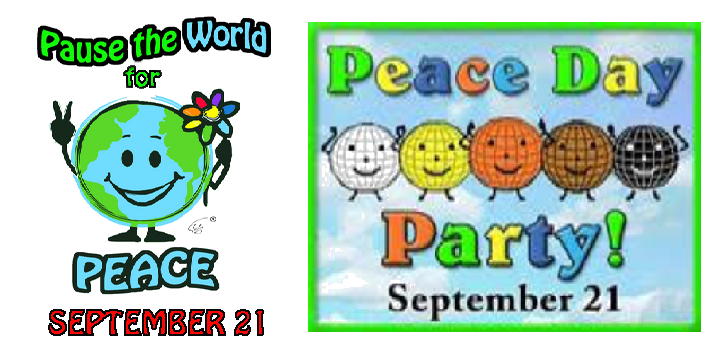 Moment of Silence worldwide 9/21/2022
A 
Good 
News NonProfit Project
Achieving World Peace  for the children
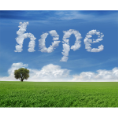 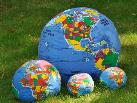 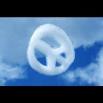